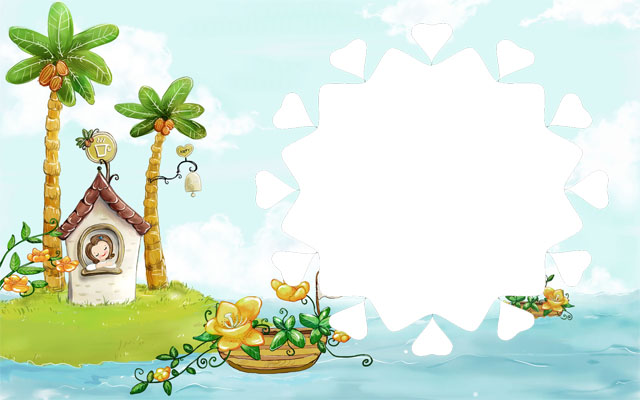 Khoa học
Các chất dinh dưỡng 
có trong thức ăn.
Vai trò của 
các chất bột đường
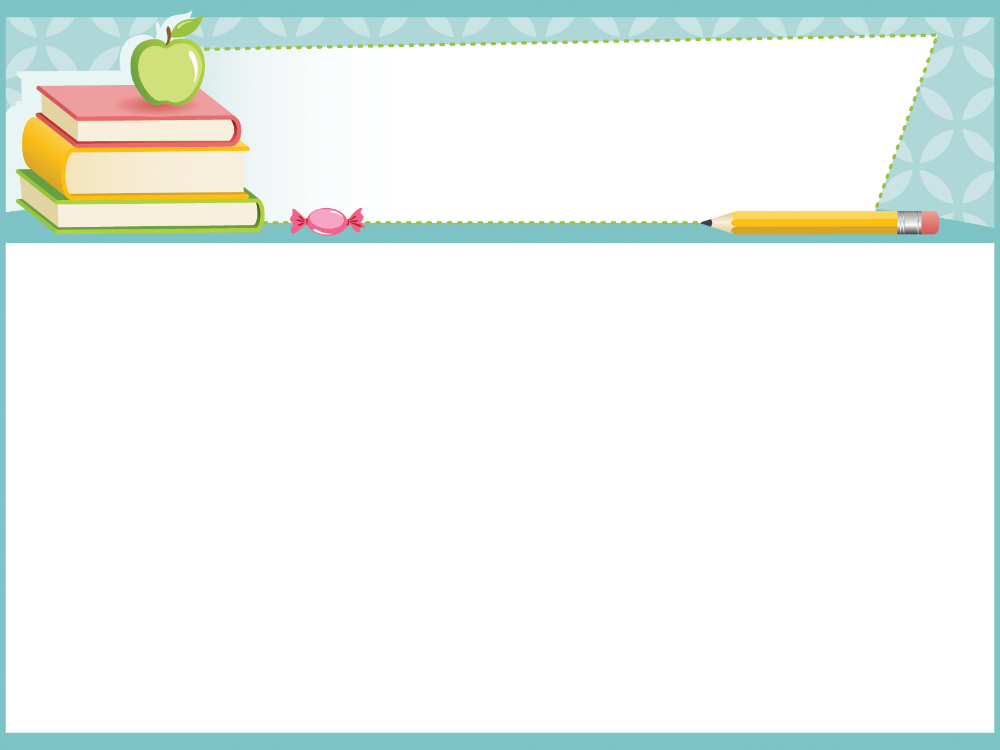 1. Các chất dinh dưỡng có trong thức ăn.
Kể tên các thức ăn, đồ uống bạn thường dùng vào các bữa: sáng, trưa, tối?
Chất đạm
Vi-ta-min và chất khoáng
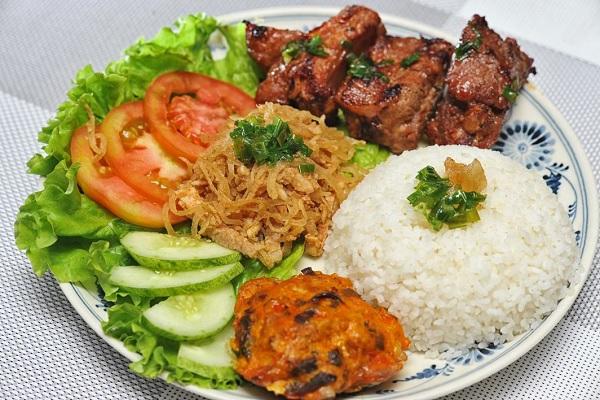 Chất béo
Chất bột đường
Cung cấp năng lượng, duy trì nhiệt độ của cơ thể
Chất bột đường
4 nhóm chính
Chất đạm
Giúp xây dựng và đổi mới cơ thể
Giúp cơ thể hấp thụ các vi-ta-min: A, D, E, K
Chất béo
Vi-ta-min, 
khoáng chất
Nếu thiếu cơ thể sẽ bị bệnh
(Ngoài ra trong nhiều loại thức ăn còn chứa chất xơ và nước).
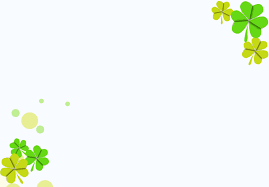 Một loại thức ăn có thể chứa nhiều chất dinh dưỡng khác nhau. Vì vậy cùng một loại thức ăn có thể xếp vào nhiều nhóm khác nhau.
Trứng gà
Chất đạm
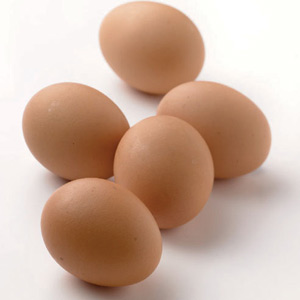 Chất khoáng: can-xi, sắt, kẽm, i-ốt, …
Vi-ta-min: A, D, nhóm B
Nói tên các thức ăn, nước uống sau:
Có thể phân loại thức ăn theo cách nào?
Phân loại theo nguồn gốc ở bảng bên dưới:
Nguồn gốc
Thực vật
Độngvật
x
Rau cải
x
Đậu côve
x
Bí đao
x
Lạc
x
Thịt gà
x
Sữa bò tươi
x
Nước cam
x
Cá
x
Cơm
x
Thịt lợn
x
Tôm
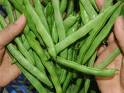 Đậu cô ve
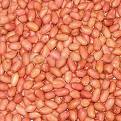 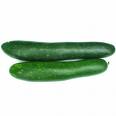 Bí đao
Lạc
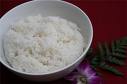 Cơm
Thức ăn, đồ uống có nguồn gốc thực vật
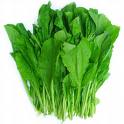 Rau cải
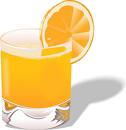 Nước cam
Thức ăn, đồ uống có nguồn gốc động vật
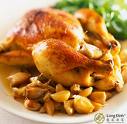 Thịt gà
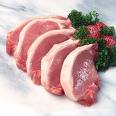 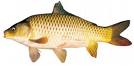 Cá
Thịt lợn
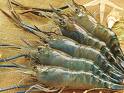 Tôm
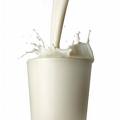 Sữa bò tươi
Thực vật
Nguồn gốc
Thức ăn
Động vật
Chất bột đường
Lượng các chất dinh dưỡng
 chứa trong mỗi loại thức ăn
Chất đạm
Chất béo
Vi-ta-min, 
khoáng chất
(Ngoài ra trong nhiều loại thức ăn còn chứa chất xơ và nước).
Nói tên những thức ăn chứa nhiều chất bột đường có trong các hình ở SGK trang 11.
Hằng ngày em ăn những thức ăn nào chứa nhiều chất bột đường?
Thức ăn chứa nhiều chất bột đường đều có nguồn gốc từ thực vật
cây lúa
cây ngô
cây lúa mì
cây lúa mì
cây lúa mì
cây chuối
cây lúa
cây khoai lang
cây khoai tây
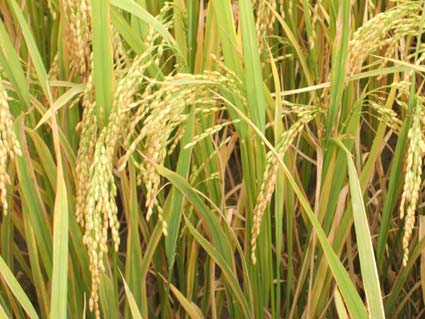 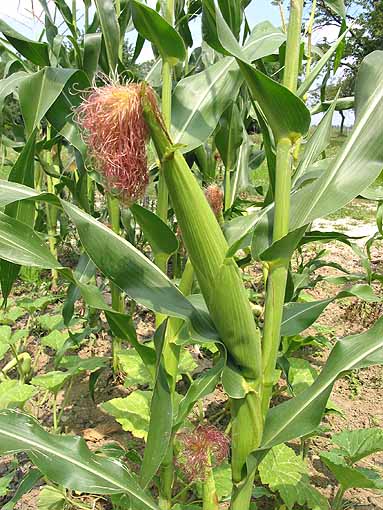 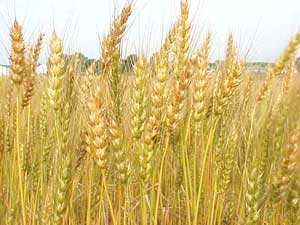 Bánh quy, bánh mì, mì sợi - cây lúa mì
Gạo - cây lúa
Ngô - cây ngô
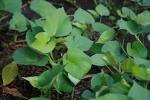 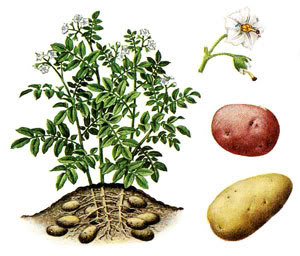 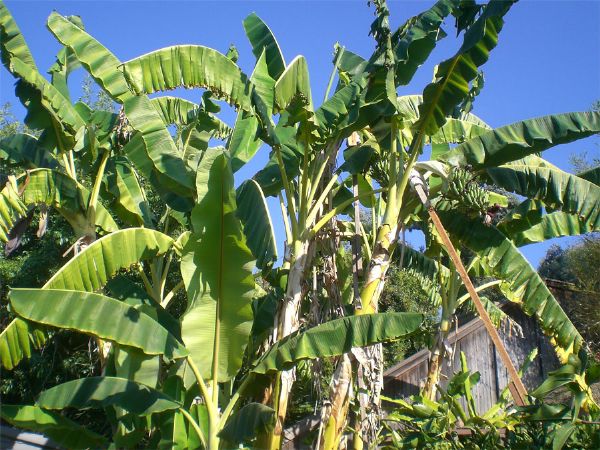 Khoai lang - cây khoai lang
Khoai tây - cây khoai tây
Chuối - cây chuối
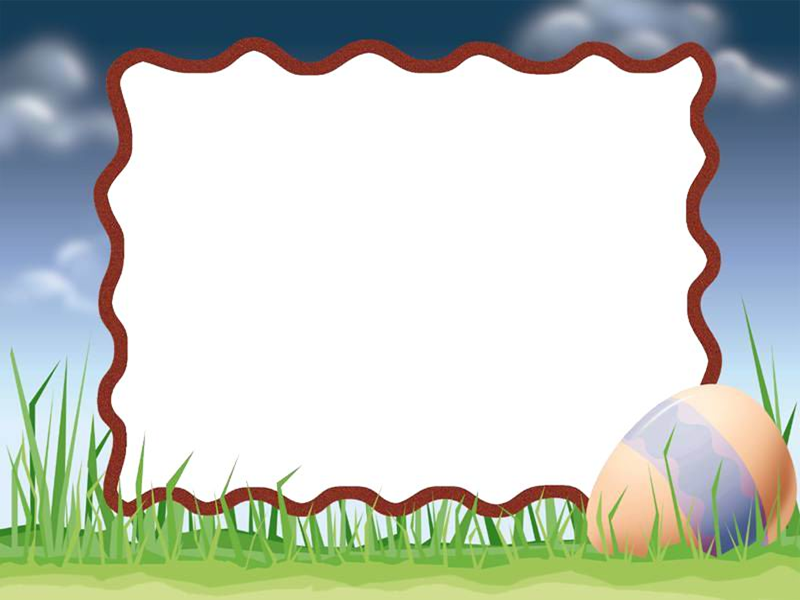 Củng cố - Dặn dò:
- Học thuộc các ghi nhớ